Crypto librariesOpenSSL (cont.)
Milan Brožxbroz@fi.muni.cz
PV181, FI MUNI, Brno
OpenSSL – www.openssl.org
opensource cryptography toolkit
Apache-style license
hash, symmetric/asymmetric  encryption, PKI, CA, ...
ASN.1, PKCS-5,7,8,12, X509, OCSP, PEM
SSL and TLS
command line tool
C/C++ library bindings (+many other library wrappers)
on Linux compile with -lcrypto –lssl
#include <openssl/...>
Today’s exercise
Continue with OpenSSL on Linux
Symmetric Encryption
Demonstration of failures in some modes
BIO (I/O abstraction)
Assignment (see separate file, 10 points)
Example 4:Symmetric encryption
OpenSSL
Encryption with EVP interface. Cipher mode is for example EVP_aes_256_cbc().	EVP_CIPHER_CTX_new()	EVP_EncryptInit_ex(context, EVP_cipher_mode,						 NULL/*engine*/, key, iv)	EVP_EncryptUpdate(context, ciphertext, &clen, plaintext, plen)	EVP_EncryptFinal_ex(context, ciphertext + clen, &len)	EVP_CIPHER_CTX_free(context)

See 4_encryption_openssl directory.
Symmetric encryption:ciphertext
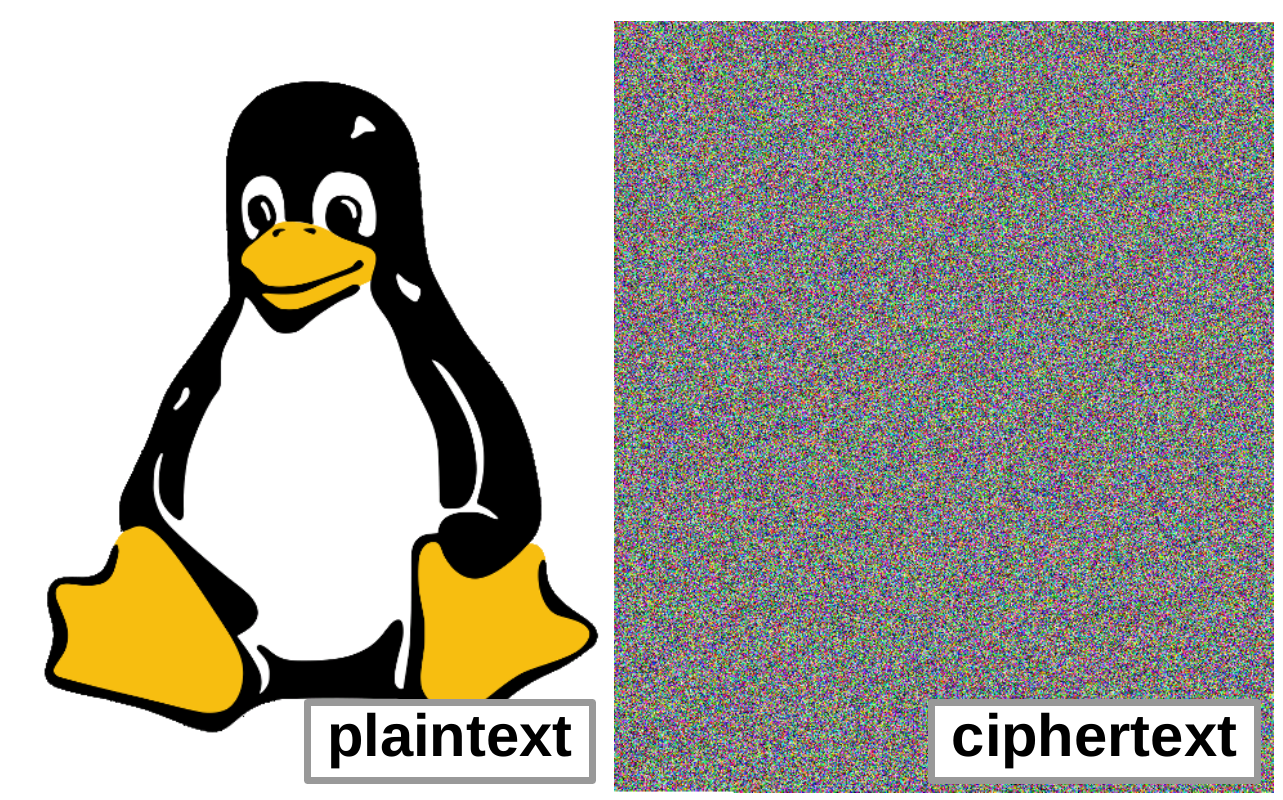 ECB mode…should be never used 
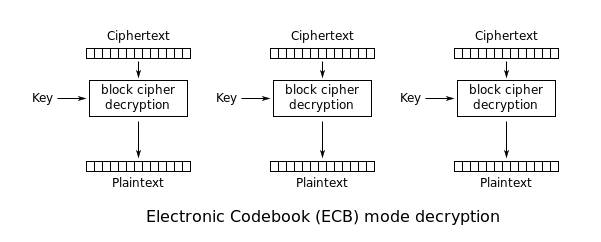 Wrong use demo: ciphertext patterns, block relocation.
See 4a_encryption_fails_openssl directory.
														picture: Wikipedia
XTS modestorage (file, disk) encryption
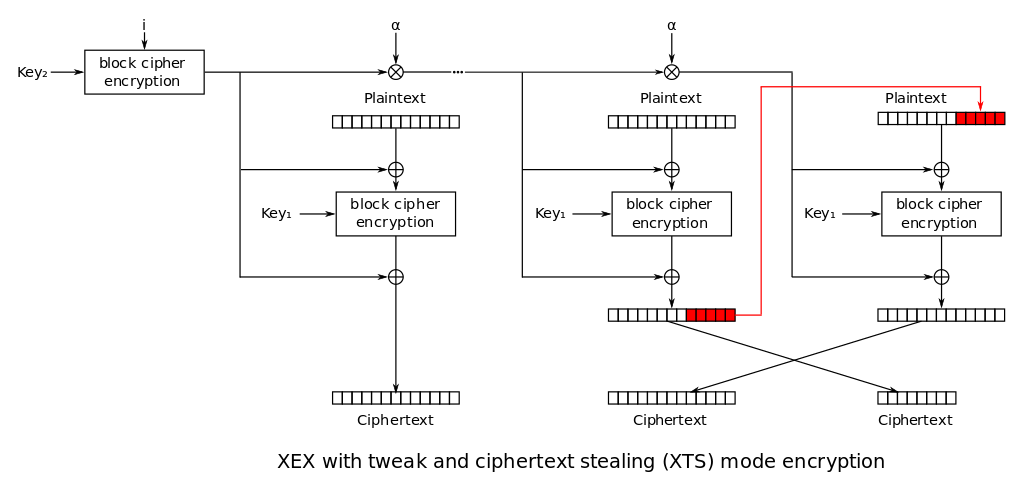 Wrong use demo: block patterns with constant IV.
See 4a_encryption_fails_openssl directory.
														picture: Wikipedia
Symmetric encryption fails:patterns in ciphertext
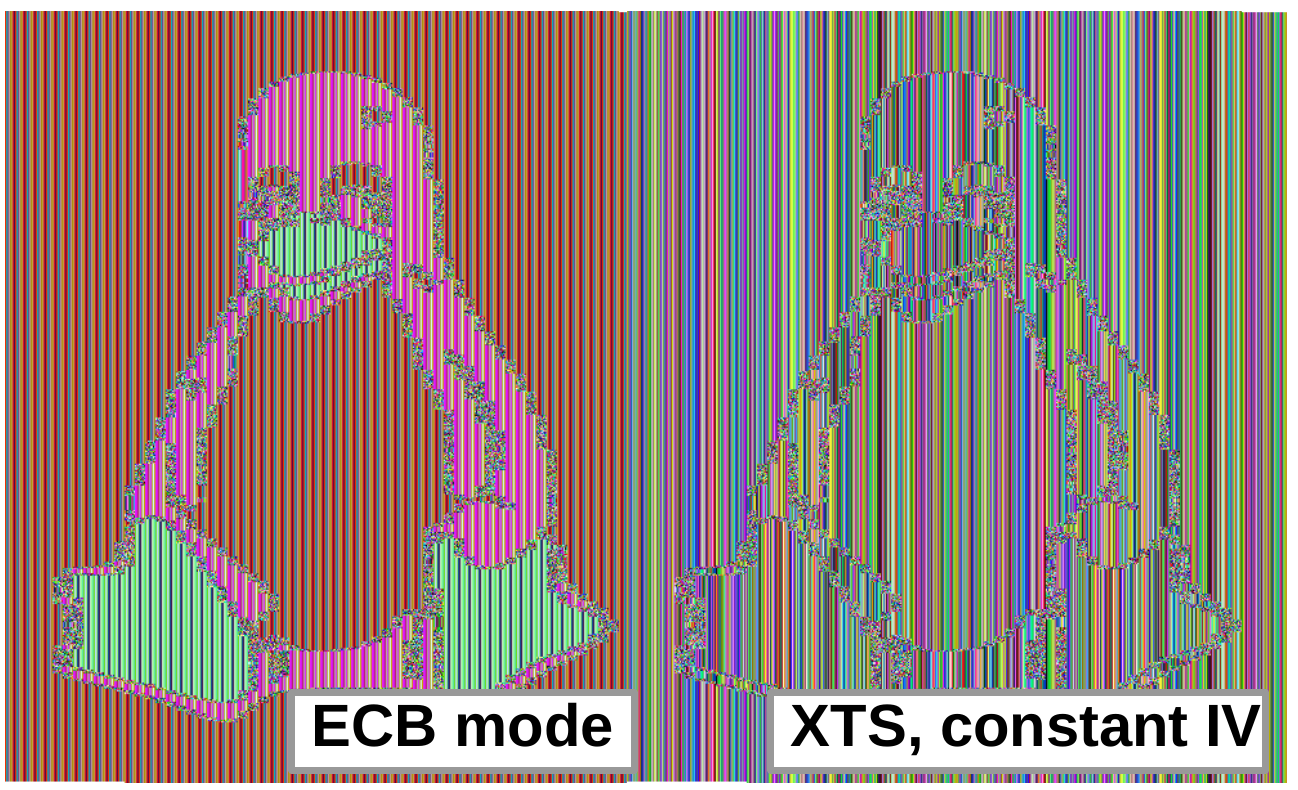 CBC mode
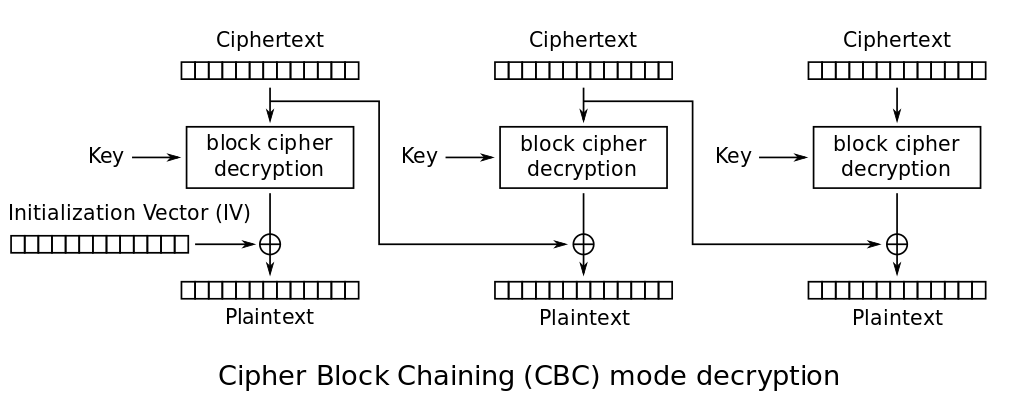 Wrong use demo: first block bit flips (IV) and consecutive block change.
See 4a_encryption_fails_openssl directory.
														picture: Wikipedia
CTR mode(counter mode)
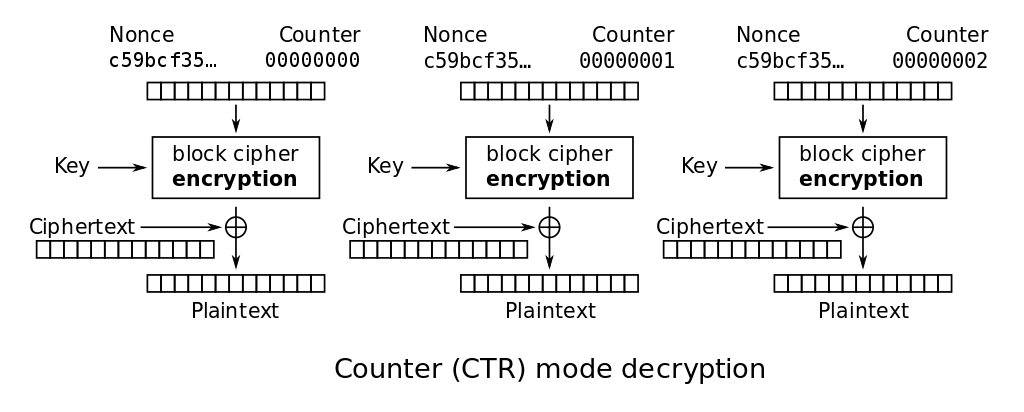 Wrong use demo: re-use key from known ciphertext/plaintext pair.
See 4a_encryption_fails_openssl directory.
														picture: Wikipedia
No integrity protection…(no authentication of data)
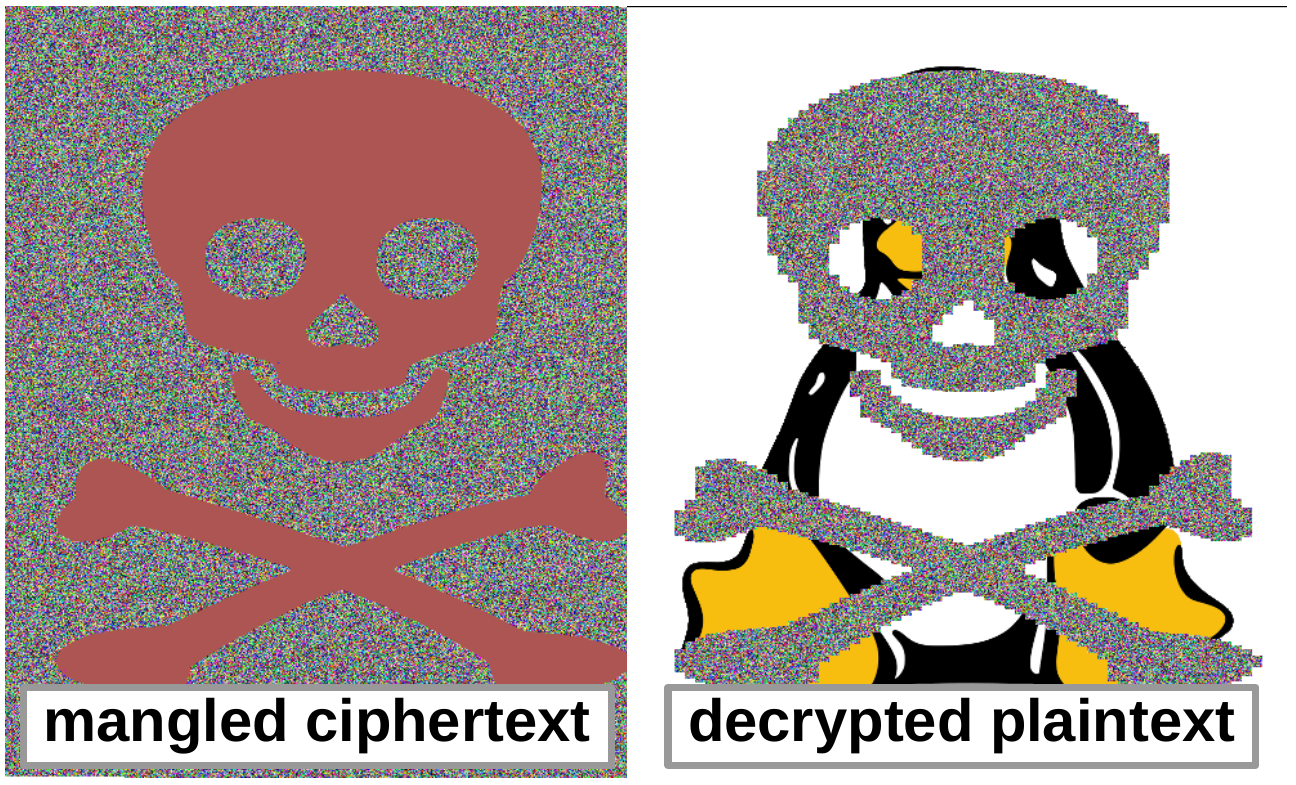 Authenticated modeGCM - Galois/Counter Mode
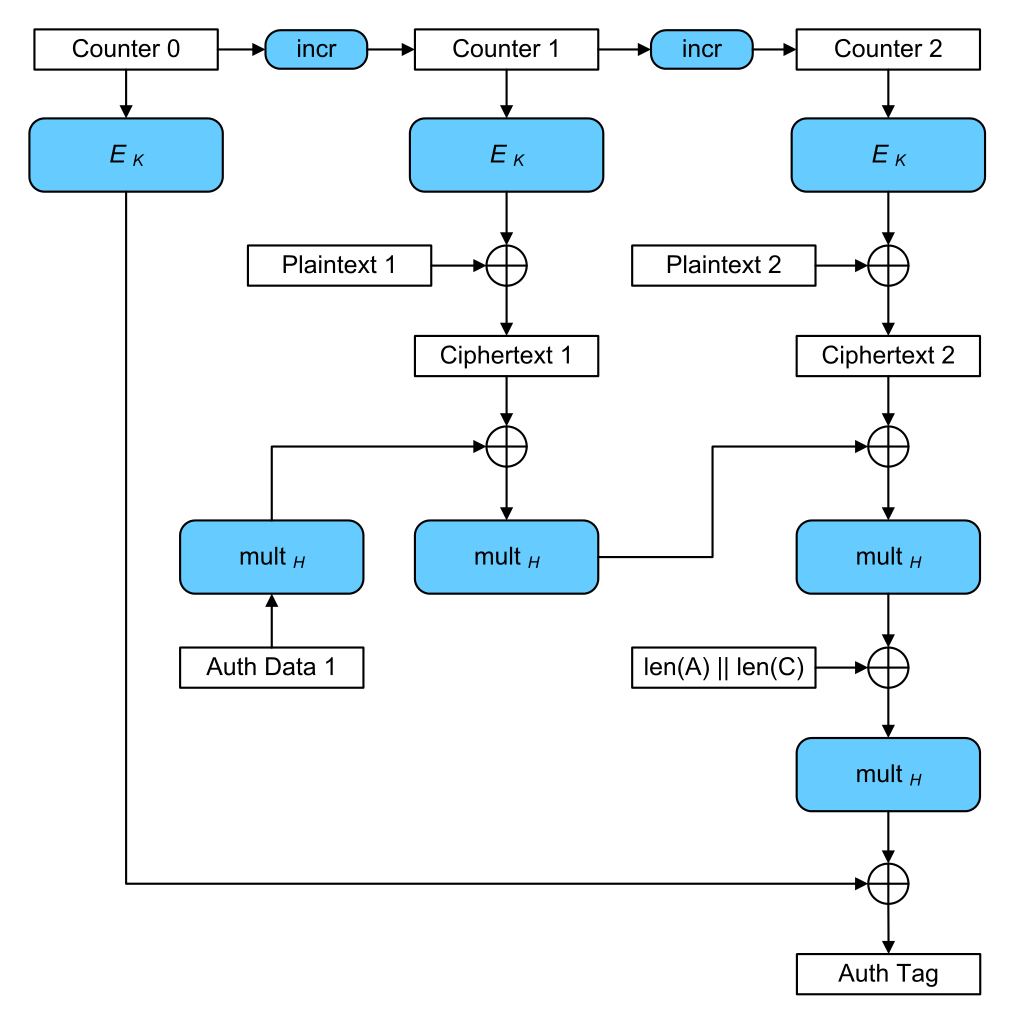 Authenticated Encryptionwith Additional Data (AEAD):
confidentiality + integrity.
additional auth. data (AAD)
data (plaintext/ciphertext)
authentication tag
See 4a_encryption_fails_openssl directory.
														picture: Wikipedia
Example 5:OpenSSL BIO (I/O abstraction)
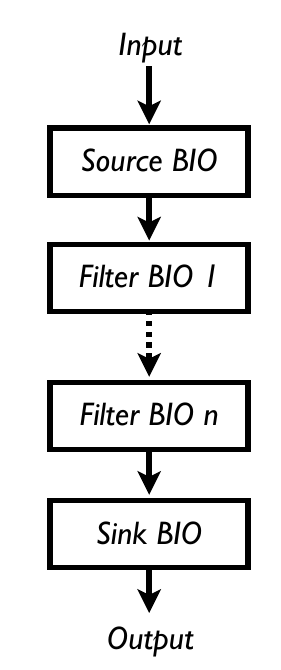 Source/sink BIOs:	BIO_s_mem()	- memory I/O	BIO_s_file()	- file I/O	BIO_s_fd()	- file descriptor IO	BIO_s_socket()	- sockets	BIO_s_accept()	BIO_s_connect()	BIO_s_null()	- discard (like /dev/null)

Filters	BIO_f_base64()	- Base64 encoding	BIO_f_buffer()	- buffering I/O	BIO_f_cipher()	- encryption/decryption	BIO_f_md()	- message digest	BIO_f_ssl()	- SSL support for BIO

Example 5: the same encryption as in Example 4 using BIO interface.See 5_bio_openssl directory.
Assignment
Two goals:
Use symmetric encryption (AES128-CBC) for a file.
Self-study OpenSSL manual/wiki and examples.
Max. 10 points.
See Assignment.txt in IS for details and deadline
You can start with examples in git
Comment your code
Note: for encryption expect binary input
You can use provided Fedora VM or aisa server(or any OpenSSL Linux, even Win10 embedded Linux)